“Not by literacy and numeracy alone”
Diocese of Chichester Governors’ Conference
Ann Holt								10 June 2017
Learning with meaning and purpose:to know God and shape the world
“It is easy to forget how mysterious and mighty stories are.  They do their work in silence, invisibly.  They work with all the internal materials of the mind and self.  They become, part of you while changing you.”
Ben Okri
Learning with meaning and purpose:to know God and shape the world
Where love and learning meet – bringing our faith to life in the school
Learning with meaning and purpose:to know God and shape the world
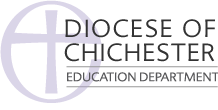 The Importance of Ethos
“There is no neutrality in education – every school has a particular ethos (the way we do things around here), with commitments, beliefs and value-laden practices

The Church of England has the opportunity to offer a model of education that is both thoroughly Christian in its foundation and highly attractive to others”
Learning with meaning and purpose:to know God and shape the world
A thin narrative of education

Utilitarian – information and skills for economic performance
Competitive – winners and losers in a harsh employment market
Individualistic – you succeed or fail on your own
Reductionist – human beings are what they achieve and what they earn
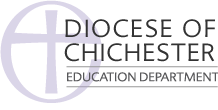 Learning with meaning and purpose:to know God and shape the world
‘Maths gets you everywhere’



Elizabeth Truss
Learning with meaning and purpose:to know God and shape the world
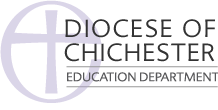 ‘Every Child must be taught how to turn a profit’	
David Cameron, February 2015



Every child must be taught how to be a prophet.
Learning with meaning and purpose:to know God and shape the world
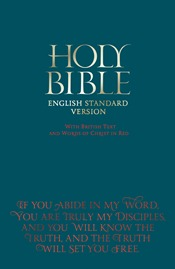 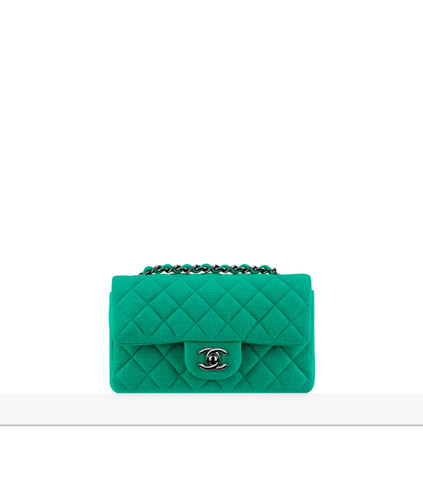 LOGO or LOGOS?
Learning with meaning and purpose:to know God and shape the world
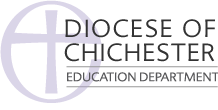 The thick narrative of Christian faith
“The God of all creation is concerned with everything related to education – wisdom, truth and knowledge; the learning and teaching of understanding, virtues and habits that shape individuals, families and communities; the worth of each person; what is passed on from one generation to another; in whom and what people trust; what people hope for; and more. All things and all people are intrinsically related to Jesus Christ, and that sets the horizon within which he is to be understood and followed.”
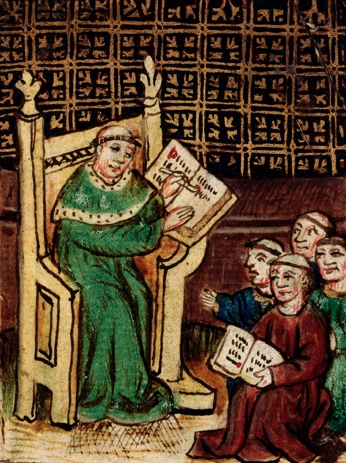 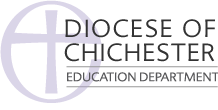 Learning with meaning and purpose:to know God and shape the world
Educating for life in all its fullness


“I came that they may have life, and have it abundantly” 
(John 10.10)
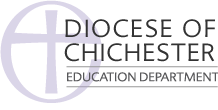 Learning with meaning and purpose:to know God and shape the world
The Church of England Vision for Education
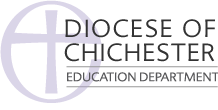 Learning with meaning and purpose:to know God and shape the world
From Data to Wisdom
FRUIT
Wisdom
Insight
Discernment
Judgement
Understanding
Knowledge
Information
Facts
PRAYER
REFLECTION
BELIEF/REVELATION
Learning with meaning and purpose:to know God and shape the world
“Wisdom is skilled living in harmony with God's intended and revealed design”
Learning with meaning and purpose:to know God and shape the world
Discernment is key
Discerning Mind

Discerning Imagination
Learning with meaning and purpose:to know God and shape the world
The Cycle of Grace
Sustenance
This fact brings reassurance
Soothes and raises 
Self esteem
Acceptance
All are accepted by God who unconditionally loves – this is unearned no performance is required
Significant Status
Therefore I am significant.  I have status, I am loved, I have been given Gifts
INPUT
OUTPUT
Achievement
This gives me the bedrock from which I can do my best and achieve
‘Spirituality in a Church School within a Performance Driven Culture’
Anne Lumb (Grove Education eD27)
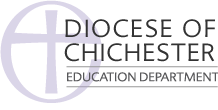 We love and we are loved therefore I am
Learning with meaning and purpose:to know God and shape the world
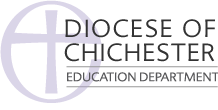 Educational Eco-system
From data to wisdom (God as the source of all wisdom)
Hope (really about destiny – raises questions)
Community – (living well together, healthy plurality – shalom)
Dignity – the ultimate of worth of each person, personhood, made in the image of God…
Learning with meaning and purpose:to know God and shape the world
A Question of Distinctiveness/Authenticity
How do we guard the Christian character of the School?
Ethos
Vision
Values
Learning with meaning and purpose:to know God and shape the world
Deep or distinctive?
The vision is deeply Christian, with the promise by Jesus of ‘life in all its fullness’ (John 10:10) at its heart.  At the same time, it is accessible to those of all faiths and none.  ‘Life in all its fullness’ embraces the spiritual, physical, intellectual, emotional, moral and social development of children and young people.

It offers a vision of human flourishing for all, one that embraces excellence and academic rigour, but sets them in a wider framework.
Learning with meaning and purpose:to know God and shape the world
Educating for Wisdom, Knowledge and Skills

“And Jesus increased in wisdom” (Luke 2.52)
A rich tradition that has evolved over time encompassing relationship to the environment, history, culture, law, politics, art, and so on.
A tradition that is shaped through questioning, imagining and daring exploration, combining continuity and innovation.
Enabling disagreement and hospitality.
An education for more than economic ends.
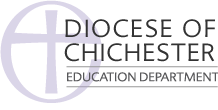 Learning with meaning and purpose:to know God and shape the world
Educating for Hope and Aspiration

“An encounter with Jesus Christ and with Christian faith and practice in a way that enhances their lives.” (p.16)
God-given potential of each child with special consideration given to those who are disadvantaged.
Hope that wrongdoing and sin, suffering, evil and death are not the last word. Emphasis on resurrection and redemption.
Vital opportunity provided by collective worship.
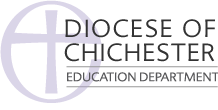 Learning with meaning and purpose:to know God and shape the world
Educating for Community and Living Together

“Jesus embodies the centrality of relationships in love, compassion, generosity, truth-telling, forgiveness, and gathering a community.” (p.16)
Each school is to be hospitable community, expressed in flourishing of teachers and pupils together.
Connected to the wider community of the Church and partnerships with other churches and faith communities.
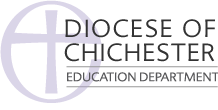 Learning with meaning and purpose:to know God and shape the world
Educating for Dignity and Respect

“Each person created in the image of God and loved by God.” (p.18)
Safeguarding, prevention of bullying, special educational needs and disabilities.
Blessing, creativity, joy, reconciling, glory.
“The ultimate horizon for human dignity is the intensity of eternal life in communion with God, enjoyed with others in the loving, infinitely creative and attractive presence of the God of glory” (p.20).
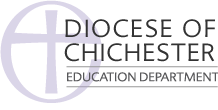 Learning with meaning and purpose:to know God and shape the world
The Common Good
What do we mean by this?

Clarify -  “not a common contribution rather a contribution which is good for everyone and recognised as such”

	All things and all people are related to Jesus Christ…setting our horizons 	(chapter 2, para 1)
Learning with meaning and purpose:to know God and shape the world
The Waves of Understanding
Wave 1 – The Common Good - relationships

Wave 2 – God as Father/Creator – Family of God

Wave 3 – Jesus ‘the Son’ – God the Redeemer – ‘Man for others’

Wave 4 – Holy Spirit – the ‘so what’ question – unites us in
	 the body of Christ – Vocation for teachers and 
	headteachers 

(Helen Matters)
Learning with meaning and purpose:to know God and shape the world
Tell the Story‘Everyone’s story has the right to be heard’It has to have substance and authenticity
Answer the questions A self-conscious search for spiritual answers
Walk the talkThe test of truth is does it work?
Signs and SymbolsPost modern times are tactile, symbolic, image-basedTV, film, musicWristbands
The Word became flesh and walked into the neighbourhood
Learning with meaning and purpose:to know God and shape the world
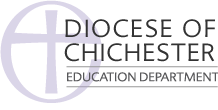 Pedagogical Framework
Narrative
Curiosity/enquiry
Creativity/Curation – “makers of meaning”
Incarnation/application – how shall we live? 

For Headteachers and Governors

How do we do things around here? Link to Common Good

Ethos/Policy/SEND/Behaviour
Learning with meaning and purpose:to know God and shape the world
Signs of Christian Education

What are the signs of abundant wisdom in your school?
What are the signs of hope in your school?
What are the signs of community in your school?
What are the signs of dignity in your school?
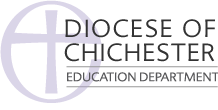 Learning with meaning and purpose:to know God and shape the world
Christian Soil
“For me, the vital issue facing the Church of England and the nation is the loss of this country’s long tradition of Christian wisdom which brought to birth the English nation: the loss of wonder and amazement that Jesus Christ has authority over every aspect of our lives and our nation”.
John Sentamu, Archbishop of York
Learning with meaning and purpose:to know God and shape the world
After Virtue?
“What matters at this stage is the construction of local forms of community within which civility and the intellectual and moral life can be sustained through the new dark ages which are already upon us.  And if the tradition of the virtues was able to survive the horrors of the last dark ages, we are not entirely without grounds for hope.  This time however the barbarians are not waiting beyond the frontiers; they have been governing us for quite some time.  And it is our lack of consciousness of this that constitutes part of our predicament.  We are waiting not for a Godot, but for another – doubtless very different – St Benedict.”
Alistair Macintyre, After Virtue
Learning with meaning and purpose:to know God and shape the world